Improving Quality Outcomes by Leveraging Synergistic Relationships
Cindy Holt MDI, MD
Kim Brown Sims CNO RN, BSN, MBA
Reggie Ahlfield Director of CE&I, RN, BSHI (TBC 2015)
Kristina Stokes HCI, RN, BSN
Sierra Vista Regional Medical Center (Tenet)
[Speaker Notes: Kim]
Say what?
Backup Title:
Working Together 
to Improve Patient Outcomes
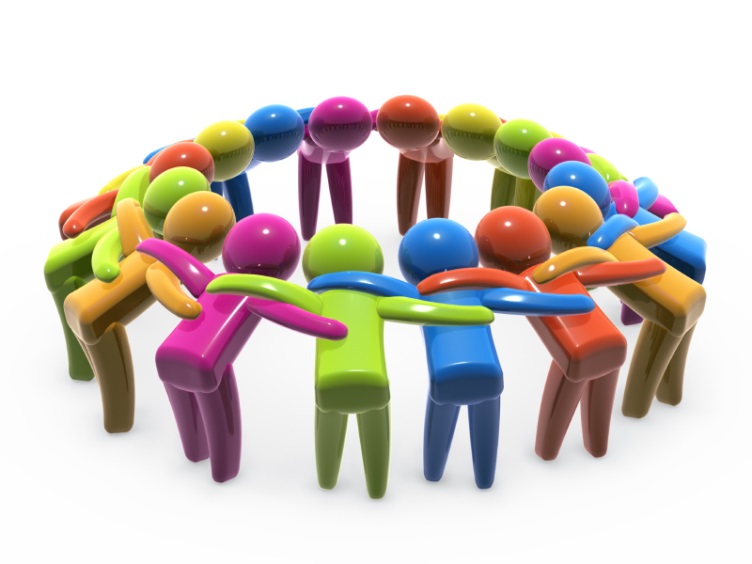 2
[Speaker Notes: (Kim)
Sorry, our first title was chosen so you guys would think we were real smart.  This is what we are really talking about.  We are not talking about anything you don’t already know so much as telling you about our experience and how we went about it.  As all of you can attest, clinical informatics is a team sport.
<click>]
Conflict of Interest Disclosure
Cindy Holt MDI, MD
Kim Brown Sims CNO RN, BSN, MBA
Reggie Ahlfield Director of CE&I, RN, BSHI (TBC 2015)
Kristina Stokes HCI, RN, BSN

Have no real or apparent conflicts of interest to report.
3
[Speaker Notes: (Kim)
<click>]
Session Objectives
Illustrate the value of EHR on Performance Improvement (PI)
Identify the key relationships necessary for PI
Discuss methodology for PI leveraging synergistic relationships
Demonstrate synergistic relationships’ impact on quality outcomes
Evaluate effectiveness of methodology on focused PI projects
4
[Speaker Notes: (Kim)
We want to show how the EMR can help in performance improvement.  
We want to talk about key relationships that can make the process work better. 
We want to talk about our abbreviated performance improvement method, and some about our hospital wide comprehensive performance improvement method.  
We are going to talk about how those relationships can help us to advance our quality outcomes.  
And finally, we are going to share several examples where putting this all together has improved some specific measures.
<click>]
Presenters
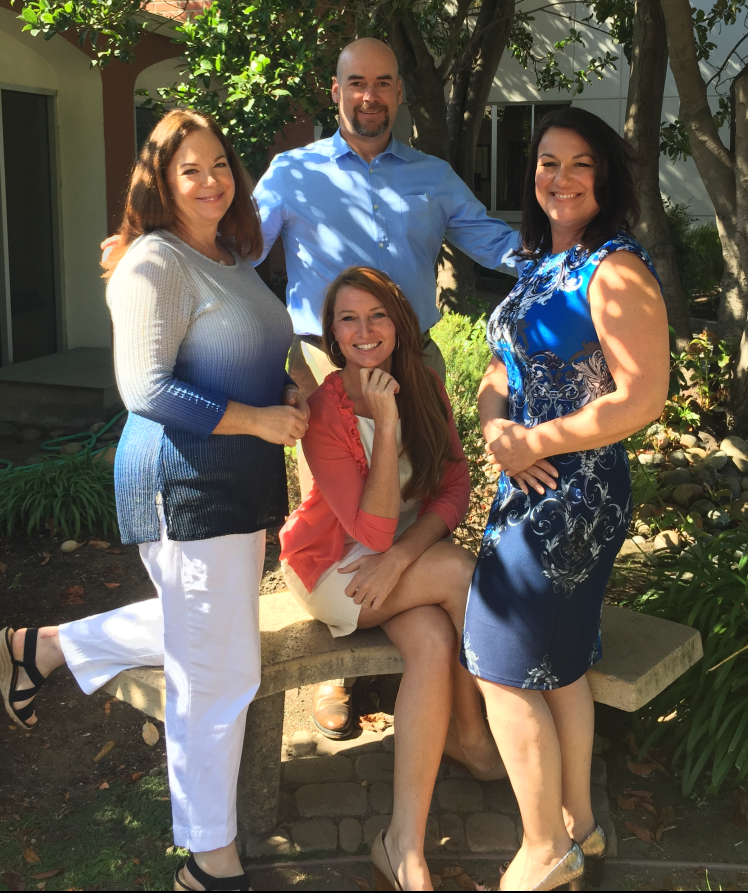 [Speaker Notes: (Kim)
We thought about calling ourselves the BI team (which we decided is better than being the BO team).  We have a collective approximately 28 years of experience in Clinical Informatics spanning 5 different EMRs.  Some of us even remember paper charting. <yuk yuk>
<click>]
Who We Are
Population of San Luis Obispo County- 279,000

51% Male
49% Female

Median age  =  
40 years

16.9%  > 65 years of age

70% Caucasian
22% Hispanic
8% Other

(US Census Bureau, 2014)
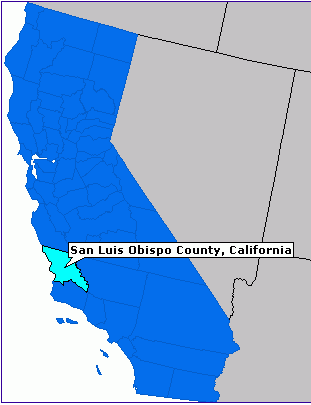 Sierra Vista Regional Medical Center

164 bed

Provider of
Acute Care Services

On the Central Coast
[Speaker Notes: (Kim read from slide)

<click>]
Providing Care For Over 50 Years
Primary Stroke Center 
 Sole provider of Neurosurgical Services in SLO County
 Trauma III Designation
 Level III Neonatal ICU 
 Pediatric Services
 Birthing Center
 Accredited Cancer Program
 Cardiovascular Diagnostics
 Rehabilitation Services
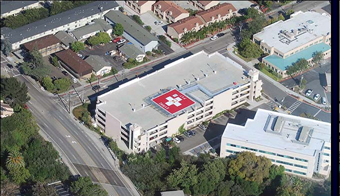 [Speaker Notes: Kim (read from slide)

And now I’m going to hand it off to Reg.
<click>]
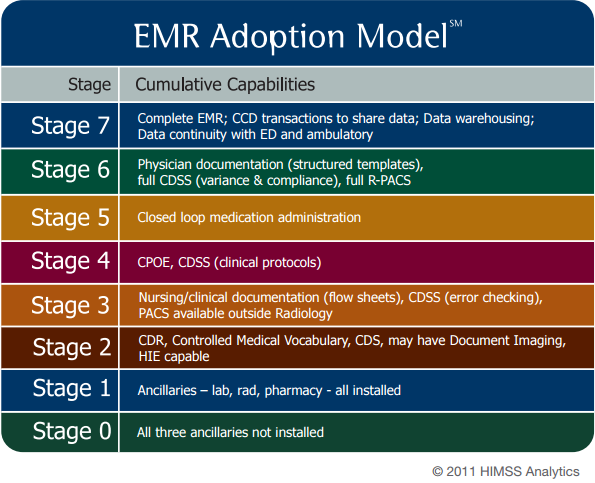 [Speaker Notes: (Reg)
This is the EMR adoption model published by HIMSS in 2011.
We at Sierra Vista are stepping into Stage 6 rapidly heading towards Stage 7.  
I’d like to go over our history briefly.  
Going from memory it seems like we kind of started stages one and two together but I could be lying to you since it’s been so many years ago.  
Back in Stage 3 is when the importance of the clinical informaticist really became evident.  That’s when nurses starting documenting in the EMR. 
Now, it’s one thing to take a group of people and give them a computer program to document everything they do, but it’s quite another to do that without someone who understands both the clinical and some of the technical aspects involved.  
If that need for the clinical informaticist wasn’t identified by stage 3, it sure was by stage 4 when CPOE came to town.  
Whoa Nellie!  When the docs started having to put in their own orders, our positions as CIs became secure.  (and they remain that way today!)  Right Kim? 
Raise your hand if you remember when the docs first started putting in their own orders.  They were sure happy about that, huh?
<click>]
Adoption, Analytics, Outcomes
Adoption
More than just implementing EMR
Must integrate adoption into the workflow
[Speaker Notes: (Reg)<click>
In the beginning a lot of hospitals bought a big fancy EMR, but that in itself does not guarantee adoption.  <click>
You could have the biggest prettiest EMR on the block, but if you can’t get the workflow of clinicians to jive with it, you are facing an uphill battle. <click>
This need accentuates the importance of people like you.  (This is the part where I pander to the audience)
You guys are the link with clinical and technical experience that can offer workflow input.  
I can’t count the number of times physicians have told our department that they were thankful to have someone who understands clinical workflows in house to help them figure out how to accomplish tasks in the EMR.]
Adoption, Analytics, Outcomes
Analytics
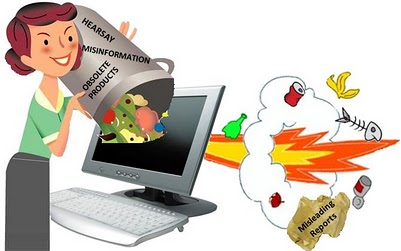 Useless if adoption is partial
Garbage In/Garbage Out
(2015). Retrieved from http://piceapartners.com/2013/09/data-quality/
[Speaker Notes: (Reg)  Analytics <click>
What is analytics?  Well, I could recite you a definition from Merriam-Webster, but let’s forego that and just call it looking at the data we collect to see what it can tell us. <click>
If we want that data to be more meaningful, we need high adoption levels. <click>
Garbage In/Garbage Out.  We use this expression quite often in our field, but  have you ever really stopped to think about what it means?
Or more importantly have you ever REALLY explained it to your stakeholders?
What it means is that if someone documents poor data, you are going to see poor or misleading results.  I think we could all agree with that.  Just nod along or feel free to throw an “Amen!” if you feel the need.
It’s a good catchphrase, but if you don’t take the time to explain it, they (stakeholders) may not really stop and think about it.  
Going back to analytics in general:  We also must determine what data to analyze.  If no one is looking at the data or reports, then we must determine if is it useful.  Capturing useful data assists clinicians to make clinical decisions leading to positive outcomes.  This is the part where I would stomp my foot if we were in a classroom.]
Adoption, Analytics, Outcomes
Outcomes
Useful Analytics
Quality care
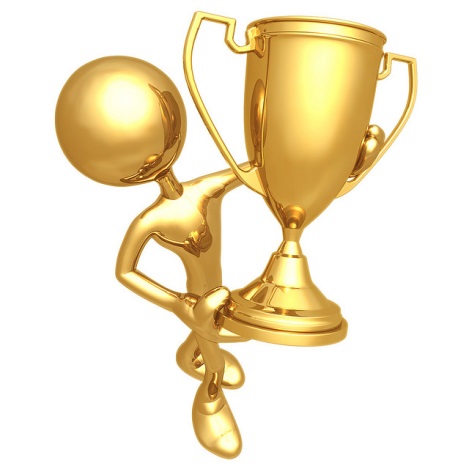 [Speaker Notes: (Reg)<click>
Outcomes can truly be affected when effective adoption leads to useful analytics giving you the right information and context at the right time. <click>
Simply put, it’s a result.  
<click>
In healthcare we are always striving for positive outcomes such as: patient safety, improving the quality of care, and increasing the level of patient satisfaction.  But what if we can do all those things and still keep waste down which in turn lowers costs?  That is a bit of foreshadowing to our performance improvement model which we discuss a little more in the upcoming slides later in the presentation. <click>]
Are you B. I. Curious?
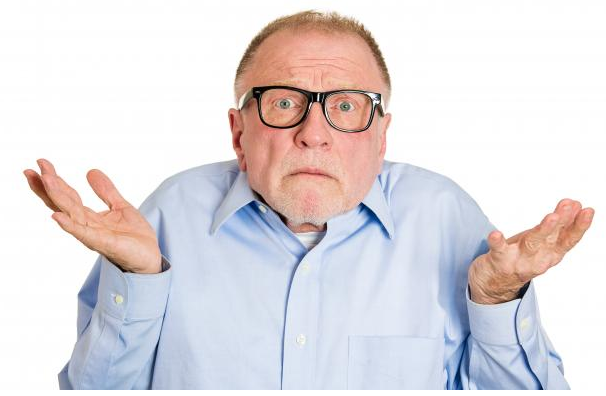 (2015). Retrieved from http://www.medicaldaily.com/new-delirium-measurement-older-people-adopted-researchers-studying-alzheimers-aging-276510
[Speaker Notes: (Reg)
It’s ok, you are among friends.  You can raise your hand.
You all know what I’m talking about, right?
<click>]
Business Intelligence
[Speaker Notes: (Reg)
Business Intelligence.  Jeeze, what did you think I meant? 
Business intelligence, or BI, is an umbrella term that refers to a variety of software applications used to analyze an organization’s raw data. BI as a discipline is made up of several related activities, including data mining, online analytical processing, querying and reporting (Mulcahy, 2015).
On those arrows is a simpler definition.  This suits our purpose because we like simple.  In our presentation we are going to focus a little more on how performance improvement, business intelligence, and interdepartmental relationships all work together towards positive outcomes.  Let’s face it, that last phrase, positive outcomes, is the real “why” in why we do all this.
<click>]
Process Improvement
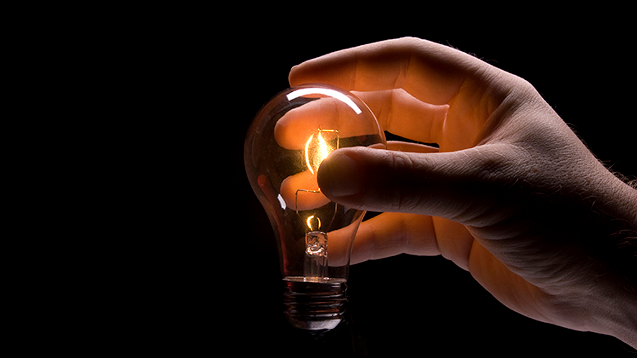 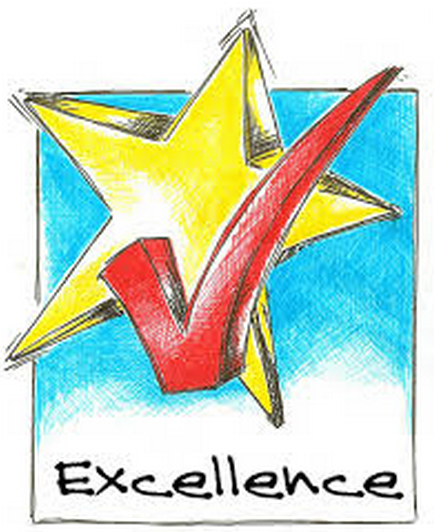 [Speaker Notes: (Reg)
Well, since you brought up process improvement two slides back, Reg, let’s talk about it.  Why thanks, Reg, I will.
How do we engage others to analyze data and adopt processes that will produce positive outcomes?  By implementing a process improvement program that puts the staff in the center of problem solving.  We are always trying to launch a program where changes will create the most good with the biggest return on investment (ROI).  Involving front line staff gives them greater buy in and increases our chances of hard wiring a process improvement.
<click>]
Process Improvement
Can the EMR help?
With whom do we need to work?
How do we measure?
[Speaker Notes: (Reg) If we hear of something that needs improvement, we start with these questions. <click>
“Can the EMR help?” Is there already something in the EMR that can help.  If not, can we create something that could help?  <click>
“With whom do we need to work?”  We have to determine which relationship to leverage.  For example, if we have to go to another department director but we haven’t really developed a relationship with them maybe we consider working through our CNO to work with their department head like the COO and then we all come together that way. <click>
“How do we measure?”  Once we know with whom we will work, we figure out how can we measure our process improvement so that if we do make changes, we can tell if they help.  This measuring usually points us right back to the first step which is how we can help with the EMR.  Quite often, the measuring is done by a report generated by the EMR.
<click>]
Key Roles/Relationships for CI
Education
CNO
CQI
16
[Speaker Notes: (Reg) Key Roles & Relationships for CI<click>
One of the relationships that has been instrumental in our department being able to expand our influence has been that of the CNO & CI.  The value of being able to discuss upcoming process changes with the CNO cannot be understated. <click>  
Another second, but no less important relationship is the one with the Clinical Quality Director.  Clinical Informatics naturally has our spoon in a lot of peoples pots depending on whatever type of initiative we are talking about, but we have to remain in close contact with quality to ensure we don’t change a process that would lead to non-compliance.  
We also have to ensure that quality feels comfortable approaching us with questions about how the EMR might be beneficial in measuring outcomes of their various performance improvement measures.  <click>
Along with those two relationships, education has to be kept involved and informed because with the rapid pace of an EMR, it is imperative to get that education to the frontlines quickly and accurately.  Education with our front line staff and new employees keeps the information on the cutting edge and influences early adoption.  It continues to promote our culture of continuous process improvement with the EMR being the source of truth.
Now that I have introduced this topic of key relationships, I’m going to hand off to Kim to let her elaborate about our experience at SVM. <click>]
Where We Were
Non-Standard Data Collection
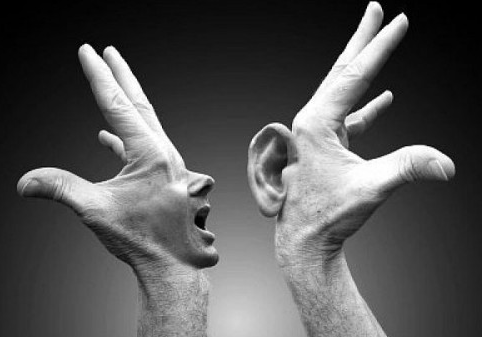 Little Communication
(2012). Retrieved from http://www.forbes.com/sites/mikemyatt/2012/02/22/5-keys-to-dealing-with-workplace-conflict/
[Speaker Notes: (Kim) Where we Were
Most departments handled their data in different ways (paper, different programs, etc.)
<click>
There was little communication with other departments about how computer programs might affect departments outside their own.
<click>
For example, our quality department was auditing in multiple places for documentation which lead to reporting fallouts because of non-standardized documentation. 
The EMR was NOT the trusted source of truth for analytics and data abstraction.  
Quite often our care was good, but our documentation wasn’t standardized so we couldn’t prove it easily. <click>]
Where We Are
CNO & Informatics 
Partner Together
Informatics Participation in 
Hospital Councils
Informatics Aligned with 
Quality Department
Partnership with Education
[Speaker Notes: (Kim) Where We Are <click>
We firmly believe the partnership between the CNO and CI is strategic to the EHR sustainment.  CNO partnership adds validation to importance of CI topics with department directors.  <click>
Quite often high level decisions may have impact on clinical electronic systems that may not be identified if informatics is not involved.  Informatics is now involved in hospital councils as a representative of the EMR. <click> 
A strong relationship between the informatics and quality department is essential to driving the positive outcomes by evaluating the workflow and documentation  requirements as outlined by regulatory agencies.  This sounds a little complicated, what I’m really saying is we have to work together closely to make sure that we are documenting electronically but to our regulatory guidelines, while not creating an impossible workflow for that documentation. <click>
Partnering with education allows directing end user input into the EMR while also considering clinical workflow. This partnership led to realigning education under the clinical excellence and informatics department to help standardize the education format which equals more standardized documentation in the EMR.
We have the pieces, now we need to put them together. <click>]
Where We Are Going
Interoperability to 
Break Down Silos
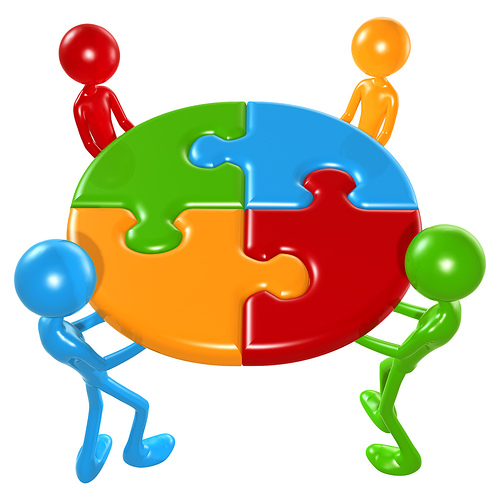 Hardwiring Excellence
Continually Build 
Relationships With Teams
Frontline Staff Involvement 
With Voice and Buy In
[Speaker Notes: (Kim) Where We Are Going <click>
We are continuing to upgrade software that communicates with other software within our hospital system.  I guess it’s safe to use the term interoperability with this group.  Increasing our interoperability will help break down some of those silos in our information repositories. <click>
We want to continue to build those relationships with teams. <click>
This includes getting buy-in from our frontline staff which occurs in the PI process Reggie alluded to earlier. <click>
We want to continually keep our quality outcomes in mind and work towards all our data being useful to improve the our patient outcomes which leads to better patient care.  This is sometimes referred to as “Hardwiring Excellence(Studer ).]
Hospital Leadership Win
Reducing redundancy
Increasing efficiency
Improving outcomes by using data
Understanding of power of EMR
(n.d.). Retrieved from https://www.sunyocc.edu/index.aspx?menu=157&collside=543&id=6703
[Speaker Notes: (KIM) Now we are going to get into some examples of how these relationships were used in improving our outcomes. <click through bullets>
These are just some buzzwords we threw in there to get your attention, but we will kind of show you how in the next few slides.
<click>]
Hospital Leadership - Where We Were
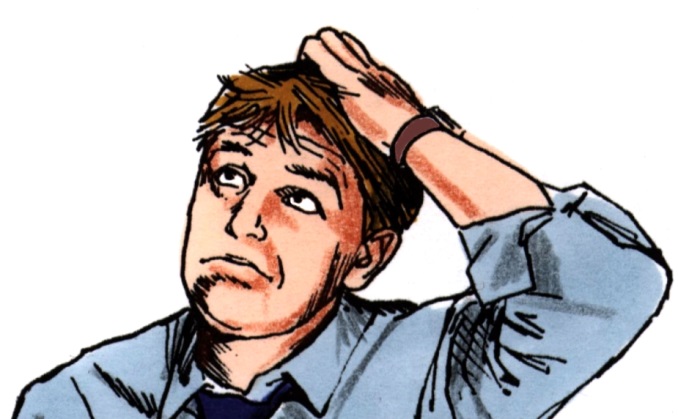 Limited understanding
Workflow impact
Source of data
Clinician’s pain
[Speaker Notes: (Kim)  Where We Were <click>
Administration received reports and reviewed the data, but didn’t really know how the data was captured.  The data was there, but the accuracy wasn’t fully trusted. <click> 
Administration didn’t really know how the documentation affected the workflow of clinicians. <click>
The relationships between the departments wasn’t strong and often no one knew the “why” of why do I need to document that way.  No one knew where the data went or what the purpose of it was.  <click>
Bedside clinicians felt like Admin was disconnected. 
What did we do?  Well I’m glad you asked:  We said, “Can the EMR help?”  Yes, it can.  We have reports that we can review and if the data falls out we can follow up on just those cases.  
<click>]
Hospital Leadership - Where We Are
Administration closely involved in Process Improvement
Use data collected from EMR to follow process
Ask the why
[Speaker Notes: (Kim) Leadership Where We Are <click>
Then we said, “With whom do we need to work?”  This is where that leveraging part comes in.  By using that relationship between our CNO and the informatics department we were able to develop a plan.  This goes back to process improvement again so I’m going elaborate just a bit more on how we did it.
We use Lean Daily Management (LDM) for our rapid process improvement (RPI) and the administrative team actually goes out to the floors to see what nurses on the unit are tracking as opportunities for improvement.
When a fallout occurs in the EMR, entire team now focuses on why there was a fallout. Was it truly a fallout or was it not documented in the appropriate place? 
Administrative support was crucial because these processes crossed several departments.
<click>
The leadership/patient safety huddle takes place every morning at 0830.  It includes lab, pharmacy, radiology, nursing, case management, admin team, physical therapy, social workers, admitting, quality, charge nurses, education and house supervision and probably more that I’m forgetting to mention!  Everyone takes a look at what’s going on in the house.  In the background, there is a big screen monitor that is displaying a “Leadership Huddle” Board digitally.  The data that is displayed on this screen is taken from a variety of reports that come from the EMR and also from the charge nurses and it is presented by the on duty house supervisor.  Again, everyone is involved so they are all invested in data accuracy.<click>
This is our third step in our simplified PI process, “How do we measure?”  Well, we measure by looking at this data every weekday as a group and we keep this data transparent to anyone who is interested. <click>]
Hospital Leadership - Where We Are Going
Data becomes consistently trusted
More automated data
Silos no longer exist
*
*
*
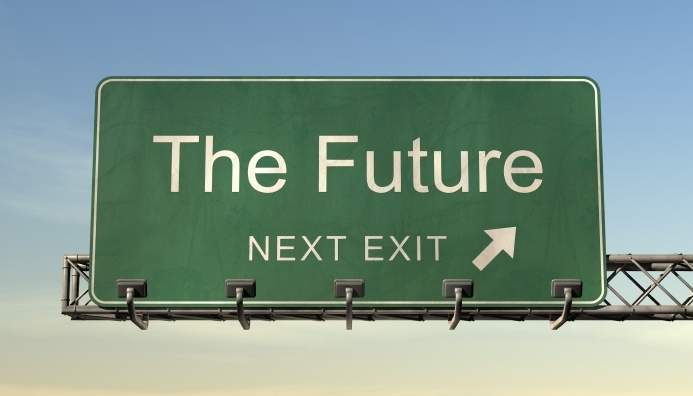 (2015). Retrieved from http://mhadegree.org/6-awesome-mha-healthcare-administrator-careers/
[Speaker Notes: (Kim) Where We Are Going <click>
We are moving toward fully integrating electronic data capture into leadership huddle automatically.  Basically, we’d like that electronic board you saw in the background of the last slide to be auto-populated by trusted data from our different electronic systems. <click>
Eventually, clinical informatics would like to partner with information systems to create an automated daily huddle board that gathers the data before the huddle rather than having house supervision transcribing it. <click>
We want to continue to build relationships to a point where communication is center stage.  When we get to the point where the data is consistently trusted we can spend more time discussing the ways we can improve our processes and less time trying to make sure it was collected accurately. 

Okay, I’ve talked enough.  Now we have some more examples and I think Kristina is going to cover the next one up.
<click>]
Laboratory Department Win
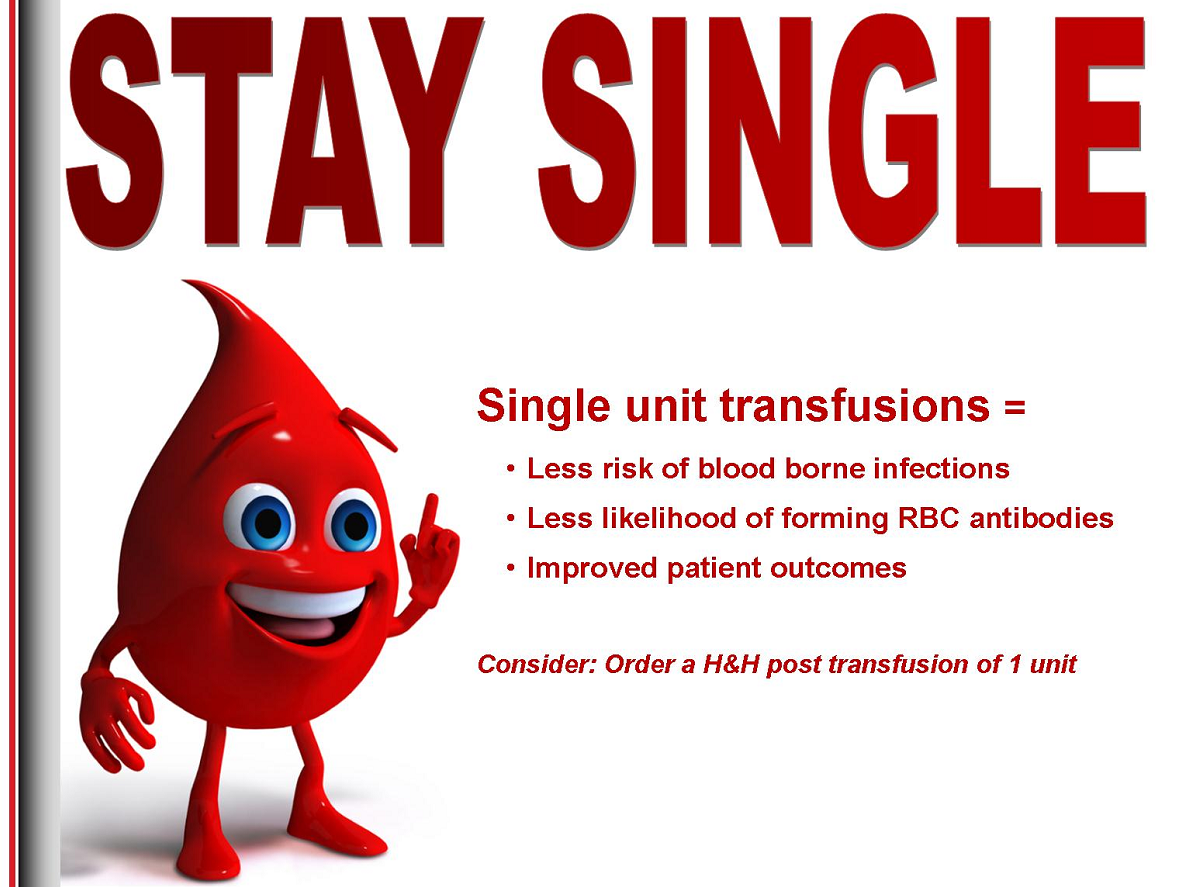 [Speaker Notes: (Kristina)
Recently there was a patient safety initiative launched for appropriate use of blood products.  I’m sure most of you have heard about that.  

To assist with this initiative, the informatics team started to ask those same questions:
Can the EMR help?  
Yes.  We can track the number of single versus double units ordered and we can track when the H&H is reassessed.
With whom do we need to work?  
Lab obviously, administration, nursing staff and physicians also need to buy in.  This is another example of where the informatics, lab and administration relationships helped because they all attend those group meetings and were able to offer insight, and now they have a higher level of understanding.  
We also partnered with IT for screen saver insertion.  This slide is an example of one of the screen savers we used to endorse the single unit blood utilization.  Quite often we try to come up with something that get’s your attention and Stay Single definitely created a buzz throughout the hospital.  In addition, we change the rotation frequently because it seems to catch the staff’s attention.
How do we measure?  
We review reports on blood utilization taken directly from data recorded in the EMR and we present the data daily at the patient safety huddle and leadership meeting that Kim mentioned earlier.<click>]
Laboratory Department - Where We Were
[Speaker Notes: (Kristina) Where We Were <click>
Many of our providers saved what we call a powerplan with multiple units of blood ordered.  For example, give two units of PRBCs. <click>

They may or may not have included an order to reassess the H&H between units.  <click>

This can lead to a patient easily getting two units when one might have been enough.  As you all know each transfusion carries with it inherent risks to the patient.  Adoption of computerized order entry that reflects blood transfusion standards has the potential to improve transfusion utilization.<click>]
Lab Department – Where We Are
Blood Utilization – Single Unit Ordering
[Speaker Notes: (Kristina)  Where We Are 
What we see illustrated by this graph is the increasing trend of our physicians ordering one unit at a time versus multiple units.  
Our lab director was able to take these numbers and estimate a savings of over $103,000 YTD by the end of August.  
Even in this day and age, that is bloody good, get it?  Reggie made me say that part. <click>]
Lab Department - Where We Are Going
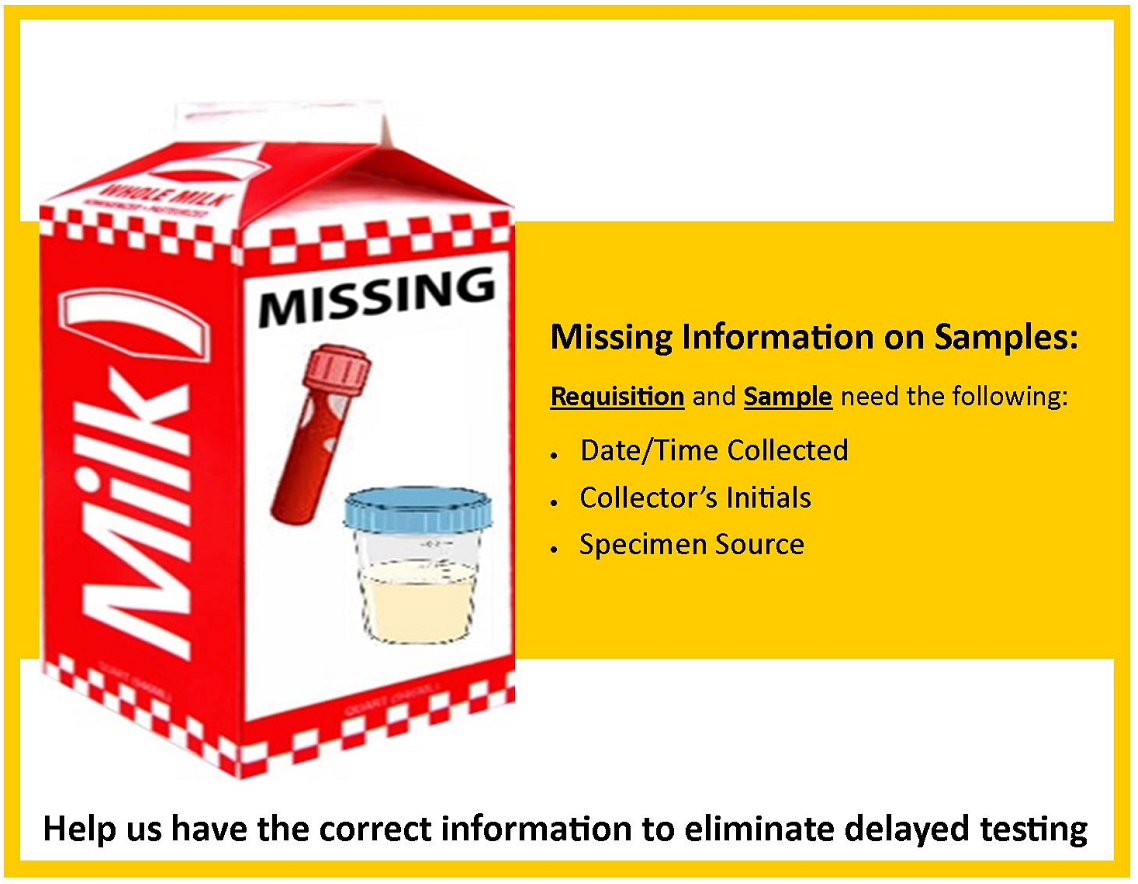 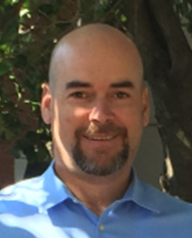 [Speaker Notes: (Kristina) Where we are going.
We plan to continue our collaboration with our laboratory department and have begun a new initiative to increase compliance with proper specimen labeling.  When we heard what our Lab director was trying to accomplish we went through our normal process improvement methodology and joined in to help him achieve the goal.  We used those relationships to work together to achieve a better outcome.

This is another example of a screen saver used at our facility.  Well, actually we are not missing Reggie but instead the ID labels.

And now I’m going to hand it off to Reg because he likes to hear himself talk anyway!  <click>]
Quality & Patient Safety Win
[Speaker Notes: (Reg)  
Quality control is now able to accurately trust and retrieve data from the EMR.  
Now armed with the understanding of the importance of consistent and accurate documentation, charge nurses are able to report critical data during the patient safety huddle and leader rounds.  
Let’s see how we did that. <click>]
Quality- Where We Were
(n.d.). Retrieved from http://www.datadial.net/blog_content/uploads/2011/08/http-req.jpg
[Speaker Notes: (Reg)
When collecting reportable data, such as foley duration, central line documentation, and isolation precautions, to the CDC and daily Management Huddle, it was noted that the charge nurses report (which happened to be on paper) did not match the data recorded in our EMR.
The nurses were charting multiple start dates and times on the lines leading to unreliable information and causing our infection preventionist to spend many hours digging through the EMR and comparing it to the charge nurse report.  
By leveraging our relationship with our infection prevention nurse, we were able to show her how to read the census report, where the data came from in the EMR, and how it could be more useful.  She then took that information and created her own performance improvement measure.  Does anyone know the first question we asked?
1.  Yeah, can the EMR help? Yes, in this case it surely can. We know that we have a report and we know that we need the report to be accurate.  
This also helps the patient because when we can rely on the data, we can identify trends to prevent issues before they happen. 
2.  What was the next thing we needed to know?  Correct, With whom do we need to work?  In this case we obviously needed the buy-in of the IP nurse, but we also had to get the charge nurses on board.  This really went back to that asking the “why” that we talked about.  Many people adopt readily to doing what their told, but clinicians are trained to think and part of that leads to them asking why.  If you give a nurse a solid understanding of why, you have a much higher chance of success.
3.  Lastly, do you know what we asked?  Your are correct.  How do we measure.  Let’s take a look at the next slide.  <click>]
Quality- Where We Are
Nurse Buy-In
Accurate Data
[Speaker Notes: (Reg)  Where We Are <click>
Using our process improvement program, our infection preventionist was able to track the inconsistent data and narrow it down to a department and/or nurse.  This lead to educational opportunities with hands on training emphasizing the importance of WHY we must have clear-cut device documentation with exact insertion and discontinuation date and times.  That “why” is how we got their buy-in.<click>
The nursing staff including charge nurses began to understand the reasons for accurate and efficient data.  
Now, not only is the information more precise, but nursing has a clear picture of invasive lines leading to timely discontinuation with documentation.<click>  As you can see here, we had just over a 30% increase in the accuracy of device days reporting in a four month period.
We should mention that we apply this not only to central lines, but urinary catheters, restraints, VTE prophylaxis, suicide assessment, sepsis bundle initiation, etc., etc., etc. <click>]
Quality- Where We Are Going
[Speaker Notes: Where We Are Going

But before that let me just mention that we had as of September we had >540 days without a central line associated blood stream infection. That’s right, I said over 500 days without a CLABSI.  Now we cannot directly attribute this to our PI, but I think it is safe to say that the more accurate documentation and examination of those lines daily in our patient safety huddle and knowing that the time inserted documentation can be trusted has been helpful.

We plan to continue to develop those crucial relationships with our quality department and identify more opportunities where educating the appropriate way to document in the EMR AND meet regulatory guidelines.  We hope to be able to take this method and show even more positive outcomes as our data becomes more and more reliable.

And now Cindy will talk about the importance physician relationships.
<click>]
Physicians – Where We Were
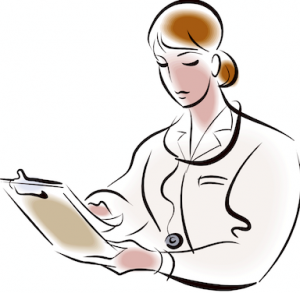 [Speaker Notes: (Cindy)Where We Were
During a Joint Commission survey it was noted that we did not consistently use evidence based power plans (order sets).  We applied our same PI method and asked those same questions.  
Can the EMR help?  Yes, in this case there were evidence based plans for stroke and heart failure.  Those two patient types were noted to have some suggested best practice orders missed at our facility.  One particular example is keeping the patient NPO until they have had a swallowing evaluation.  Some doctors would say yes they can have medications by mouth before a swallowing evaluation was performed, but had they followed the best practice guidelines.  
With whom do we need to work? <click>]
Physicians – Where We Are
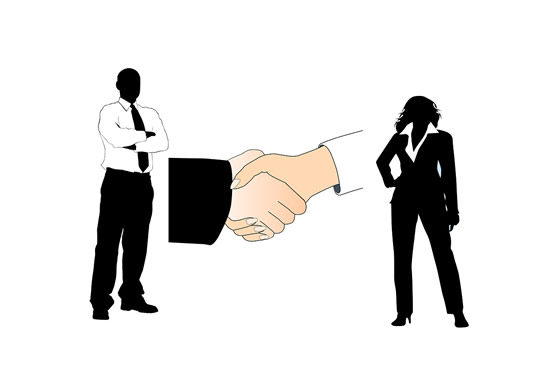 Using Evidence Based Order Sets
[Speaker Notes: (Cindy)<click>
We discussed the opportunity (we only have opportunities at Sierra Vista, never problems) with our quality team to find out exactly where our common fallouts were and then created a saved plan from our home office designed evidence based powerplans (order sets).  Our physicians seem to accept a “favorite” order set more readily than using the default plan and modifying it on the fly.  Working with one of our chart abstractors, our MDI was able to put together four separate evidence based plans and present them at various physician’s department meetings around the hospital.  Then we made plans to load the favorites with our hospitalist,  intensivist, and neuro-surgical groups.  By leveraging our relationship we were able to present the plans and let each physician go over the orders and decide which orders to add or leave in the powerplan.  “Get with the guidelines” items or core measure items were clearly marked and encouraged to be left. <click>]
Physicians - Where We Are Going
[Speaker Notes: (Cindy)
Now that we have worked together to develop the plans to each physicians liking, we will continue to load them as favorites and then we will be able to measure by comparing outcomes in patients where they were used versus where they were not used.  It is our hope that by sharing this information at the various physician’s group meetings we will be able to validate this practice which will allow us to encourage more use of evidence based orders sets.  
We believe that when the physicians themselves are looking at their own on their own patients, it will give them more buy-in. 
We hope that will lead to increased use, and then better outcomes.  I realize we are saying “hope” and “believe” a lot, but as I mentioned, this is a new PI measure.
Interestingly, in an article in Healthcare Informatics in 2015 Hagland and Raths point out “the reality of the moment is that, despite all the policy incentives forcing providers to begin to take action, most patient care organizations are still in the very early stages of leveraging healthcare IT and data to support and facilitate population health.”
This statement fits well in our presentation since this is exactly what we are trying to overcome. 
<click>]
Recap
[Speaker Notes: (Cindy) Recap
We have talked about four different examples, in each one we had an opportunity (where we were) and asked “how can the EMR help?”, then we determined which relationship or relationships to leverage (“With whom do we need to work?”), and then we figured out a way to measure for improved outcomes. <click>
I’m not going to restate all the details, but I did want to just draw your attention to that third column, Outcome.  
Just from those 4 examples we used we can see that we have increased accuracy in the form of our electronic charting.  We have great infection prevention rates with >550 days without CLABSI and > 150 days without CAUTI.  (for the pneumonic-impaired such as myself, that is ‘central line associated blood stream infection and ‘catheter associated urinary tract infection’).  This has resulted in > $100,000 YTD saved.  I think these are great outcomes and for our work in progress, we anticipate improved outcomes in our patients with the ongoing use of physician order sets. 
These are only four examples, but we apply this thinking every single day to every opportunity where they’ll let us.  We probably have at least twenty opportunities that are being measured at least in some part from the EMR right now. 
What we really established throughout these different processes is that the EMR is and needs to be moving forward, ‘the source of truth’.<click>]
Where We Are Going
[Speaker Notes: (Cindy)  Where We Are Going <click>

We are going to continue applying our methods <click> and increasing accuracy in charting <click> which leads to more accuracy in measuring <click> which will lead us on the path to improved outcomes. 
It’s all you, Reggie <click>]
We did it!
[Speaker Notes: (Reg or Kim)  We Did It

I’m not sure if you can read that from where you are, but it says “After careful consideration of all 437 charts, graphs, and metrics, I’ve decided to throw up my hands, hit the liquor store, and get snockered.  Who’s with me?!”

Oh, come on, raise your hand.  You know you’ve been there.

<click>]
Contact Information
@TenetHealth.com
38
[Speaker Notes: (Kim)

Here’s our contact info.  I’ll leave this up for a minute.  The next two slides actually are references and just a simple questions slide so it’s as good a place as any to stop.]
References
Mulcahy, R. (n.d.). Business Intelligence Definition and Solutions. Retrieved August 17, 2015, from CIO: http://www.cio.com/article/2439504/business-intelligence/business-intelligence-definition-and-solutions.html
 Raths, M. H. (2015). Population Health: The Path Forward. Healthcare Informatics, 34-35.
39
40